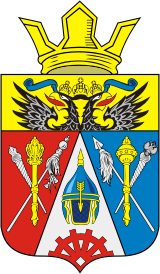 Бюджет Щепкинского
сельского поселения 
на 2019 год и плановый период 2020 и 2021 годов
(утвержден Решением Собрания Депутатов Щепкинского сельского поселения от 26.12.2018 №102)
2
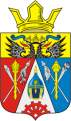 Щепкинское сельское поселение
Прогноз социально-экономического развития Щепкинского сельского поселения
на 2019-2021 годы
Основные направления бюджетной и налоговой политики Щепкинского сельского поселения
на 2019-2021 годы
Основа формирования Бюджета Щепкинского сельского поселения Аксайского районана 2019 год и на плановый период 2020 и 2021 годов
Муниципальные программы Щепкинского сельского поселения
Проект областного закона «Об областном бюджете на 2019 год и на плановый период 2020 и 2021 годов»
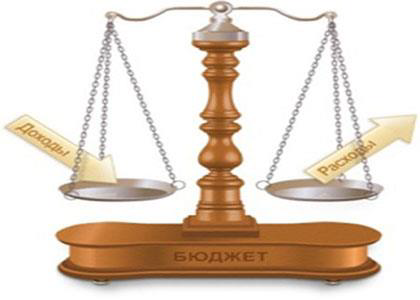 3
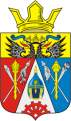 Щепкинское сельское поселение
Основными задачами бюджетной политики Щепкинского сельского поселения
является
Обеспечение устойчивости и сбалансированности
 бюджетной системы
Повышение прозрачности и открытости бюджетного процесса
Соответствие финансовых возможностей Щепкинского сельского поселения ключевым направлениям развития
Повышение роли бюджетной политики для поддержки экономического роста
Повышение эффективности бюджетной политики, 
в том числе за счет роста эффективности бюджетных расходов
4
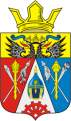 Щепкинское сельское поселение
Бюджет на 2019 год и на плановый период 2020 и 2021 годов
Основные приоритеты бюджетной политики
Наращивание темпов экономического роста
Повышение качества жизни населения
пути реализации
5
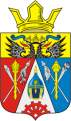 Щепкинское сельское поселение
Основные характеристики бюджета Щепкинского сельского поселения Аксайского района на 2019-2021 годы
Тыс. рублей
6
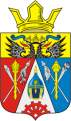 Щепкинское сельское поселение
Доходы бюджета Щепкинского сельского поселения на 2019 – 2021 годы
тыс. рублей
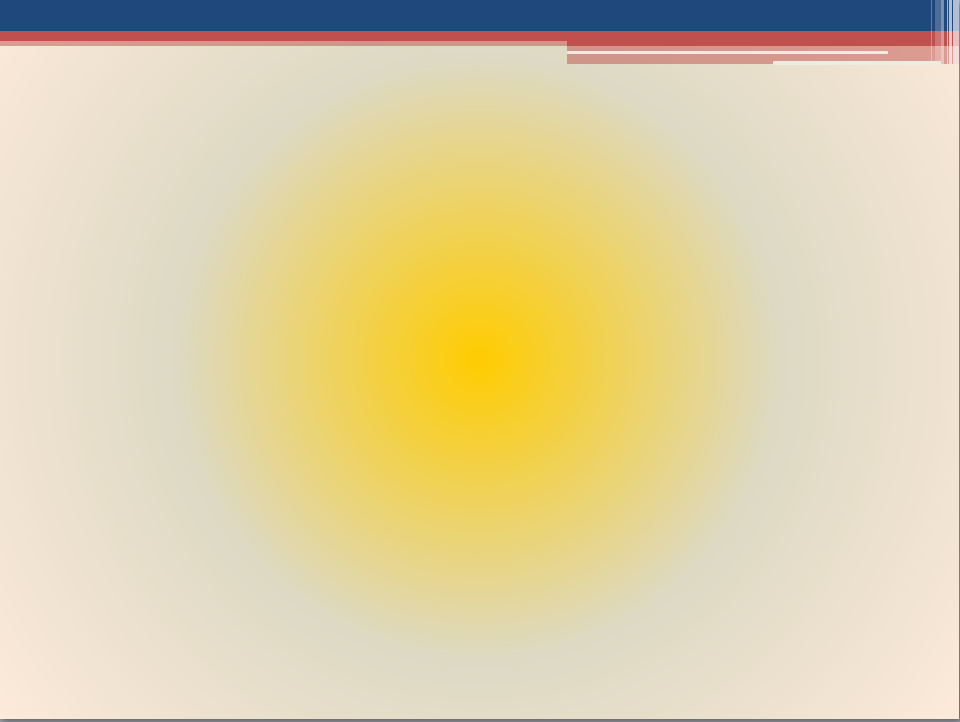 7
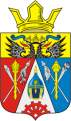 Щепкинское сельское поселение
СТРУКТУРА НАЛОГОВЫХ И НЕНАЛОГОВЫХ ДОХОДОВ 
БЮДЖЕТА Щепкинского СЕЛЬСКОГО ПОСЕЛЕНИЯ Аксайского района В 2019 ГОДУ
тыс. рублей
8
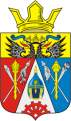 Щепкинское сельское поселение
Структура расходов по разделам бюджетной классификации
тыс. рублей